Был мел бел.
Бык мел с_ел.
Мел бык с_ел.
Стал бык бел.
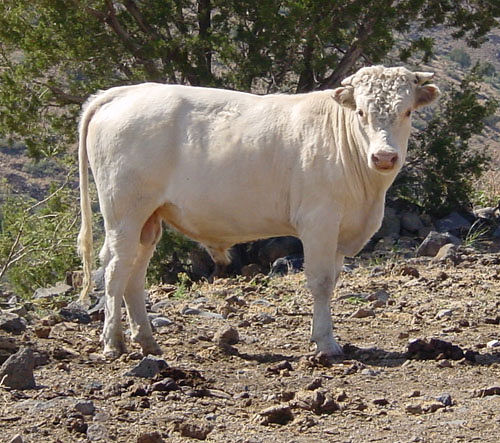 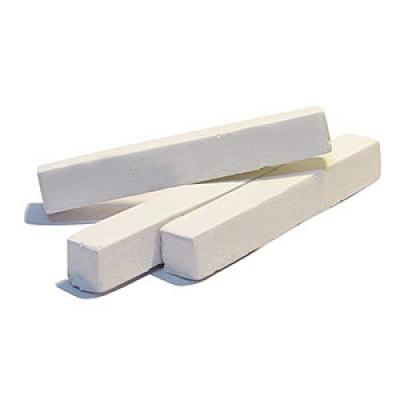 е, ё, ю, я



                                        е, ё, ю, я
Й



                                                                  й
ь
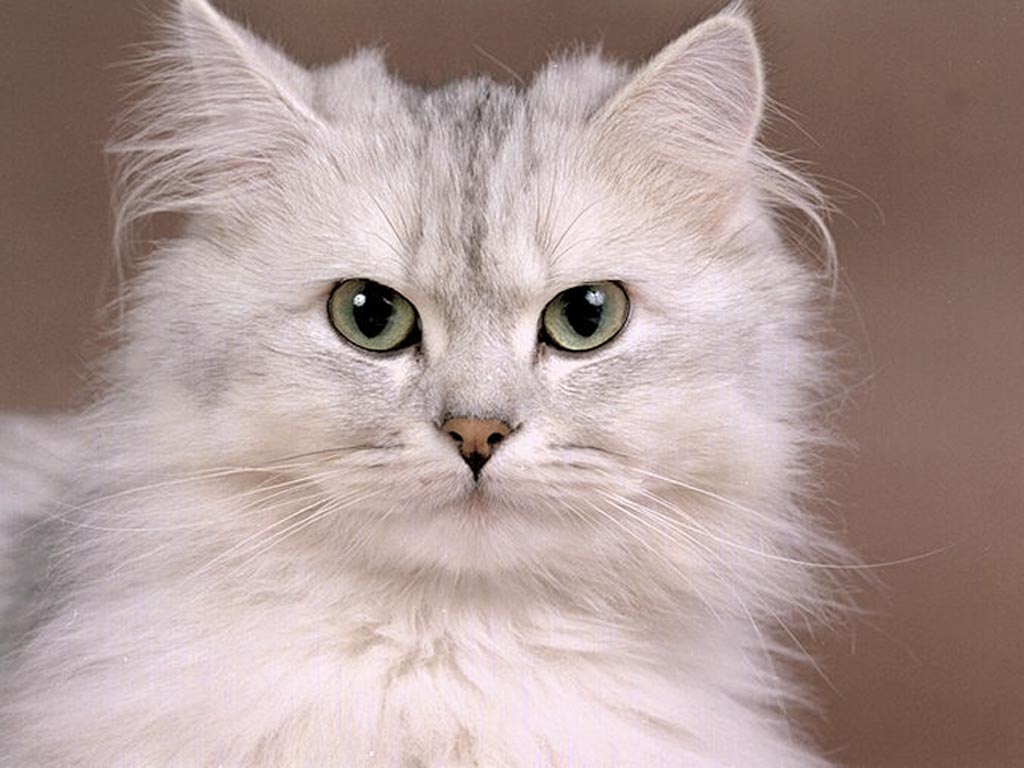 ъ
кот